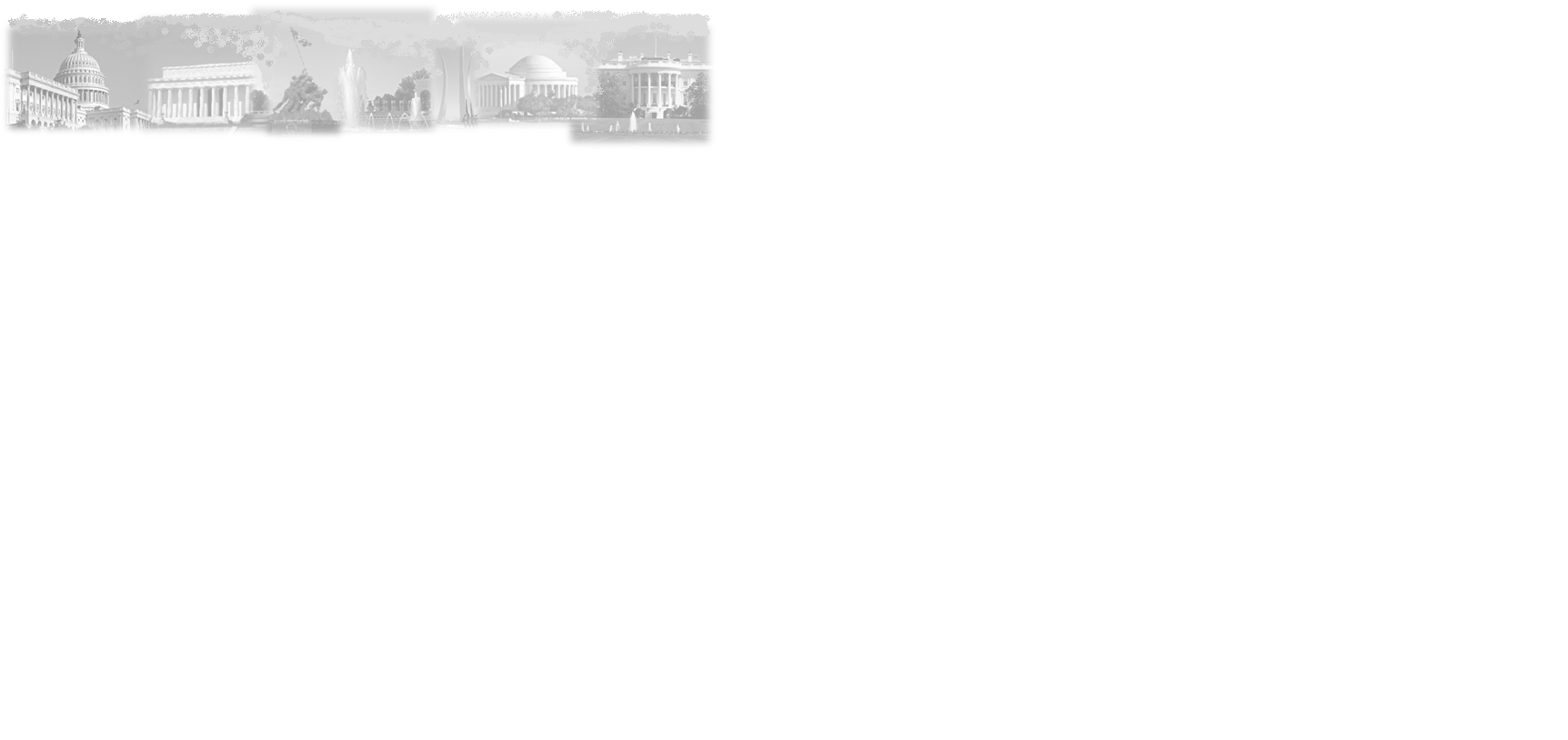 SOCIETY OF DEFENSE FINANCIAL MANAGEMENT
Advancing the Mission of National Security
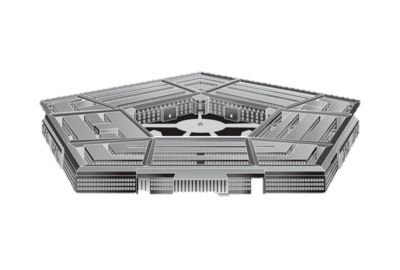 Washington Chapter
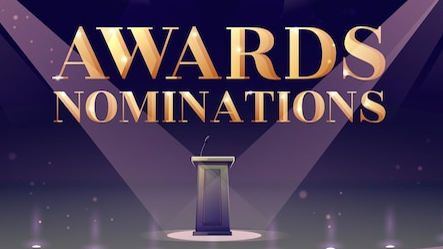 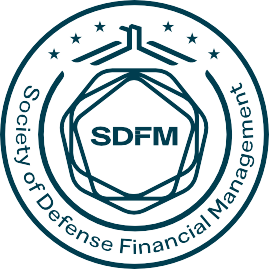 FY24 Award Nomination Season Is Open!
It is time to once again time recognize the outstanding accomplishment of our Department of Defense and Coast Guard Financial Managers.

Award Categories Include:
Individual Awards
Accounting Achievement Award
Acquisition / Cost Analysis Achievement Award
Auditing Achievement Award
Budgeting Achievement Award
Contractor Support Achievement Award
Finance Achievement Award
Financial Systems/Digital Transformation Award
Intern/Trainee Achievement Award
Resource Management Achievement Award
Teams Awards
Small Team
Large Team
Financial Systems / Digital Transformation Team Achievement
Award Submissions Due February 14, 2025

For additional information on the Awards Program reach out to your Chapter VP, visit our Chapter Website at https://washington-sdfm.digitellinc.com/, or the Awards Chairperson at john.writer@kearneyco.com.
Washington Chapter of SDFM is on LinkedIN and Facebook. Click the icon to follow us and start receiving up-to-date information.
https://washington-sdfm.digitellinc.com/
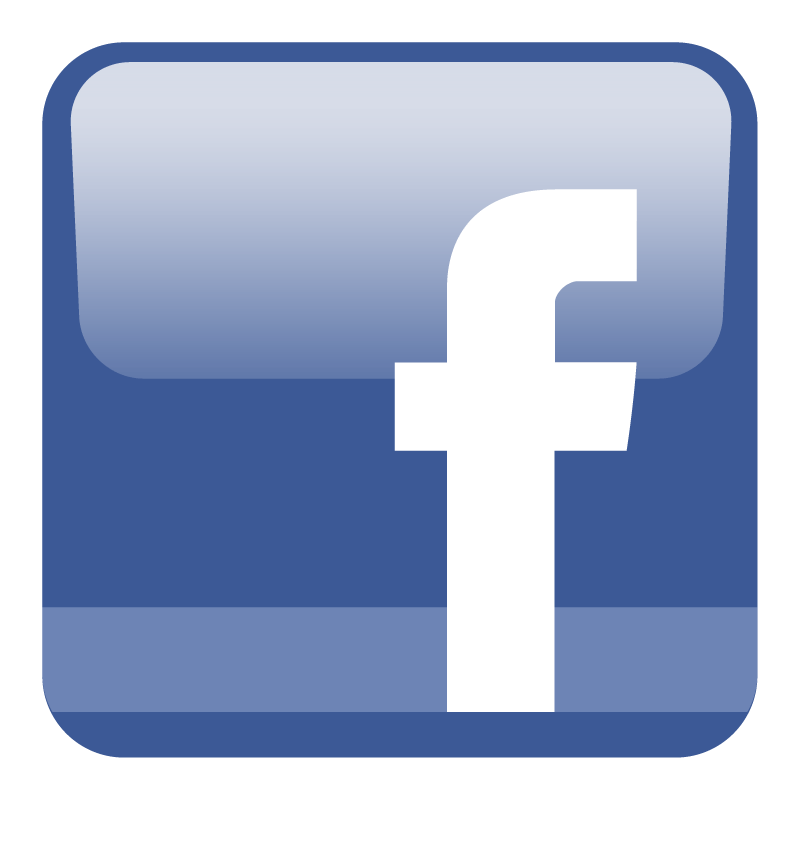 Stay Connected!
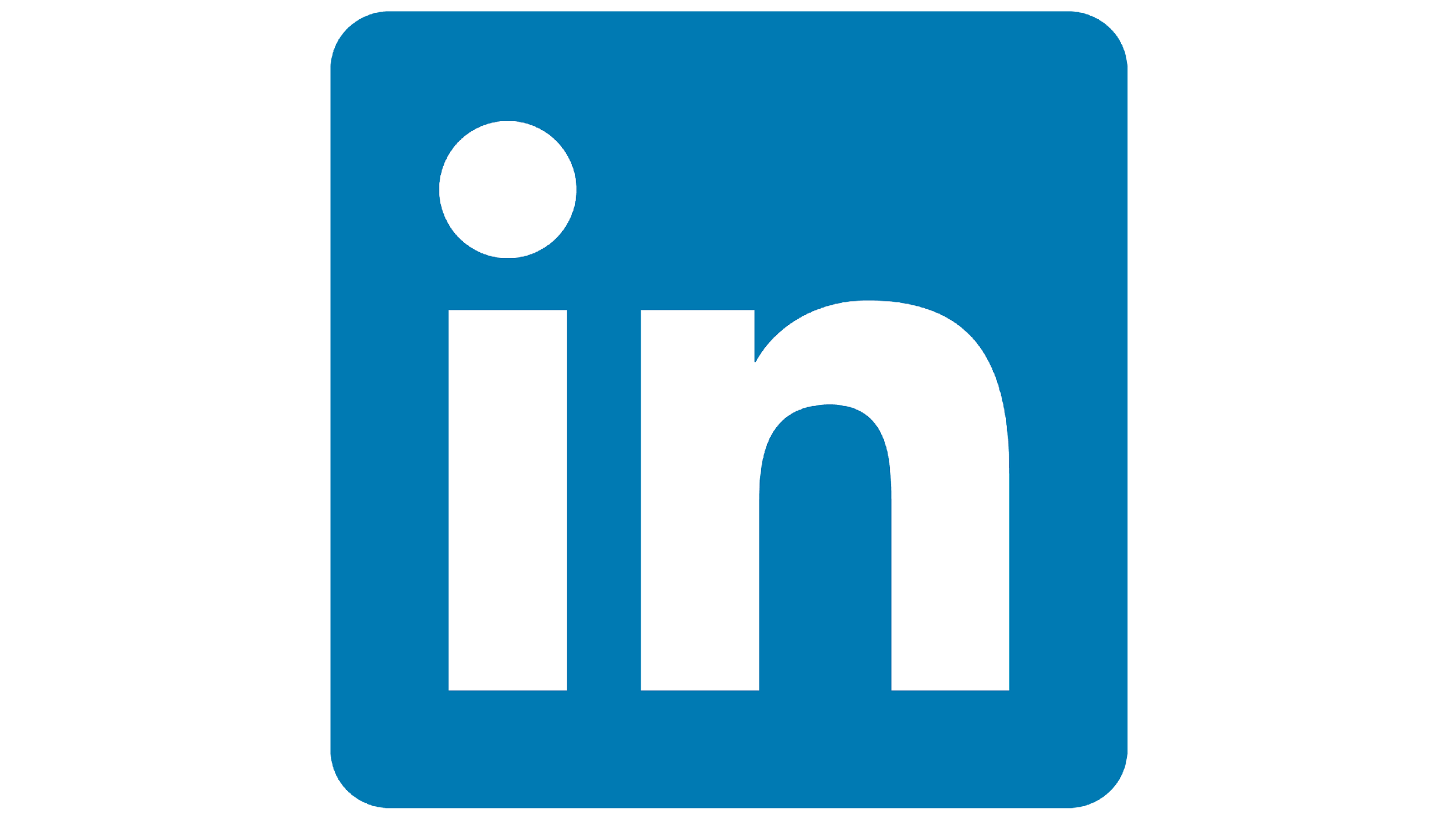 PO Box 16237 
Arlington, VA 22215
Copyright © Society of Defense Financial Management - Washington Chapter, 2016. All rights reserved.